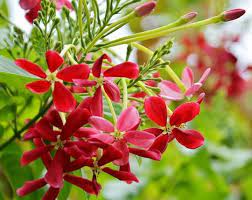 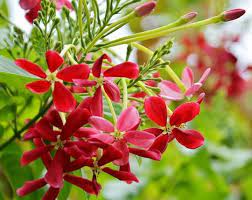 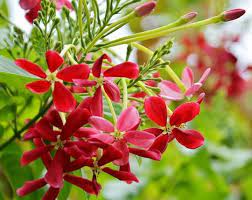 স্বাগতম
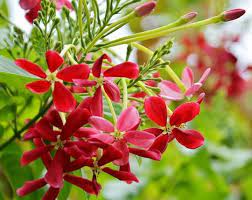 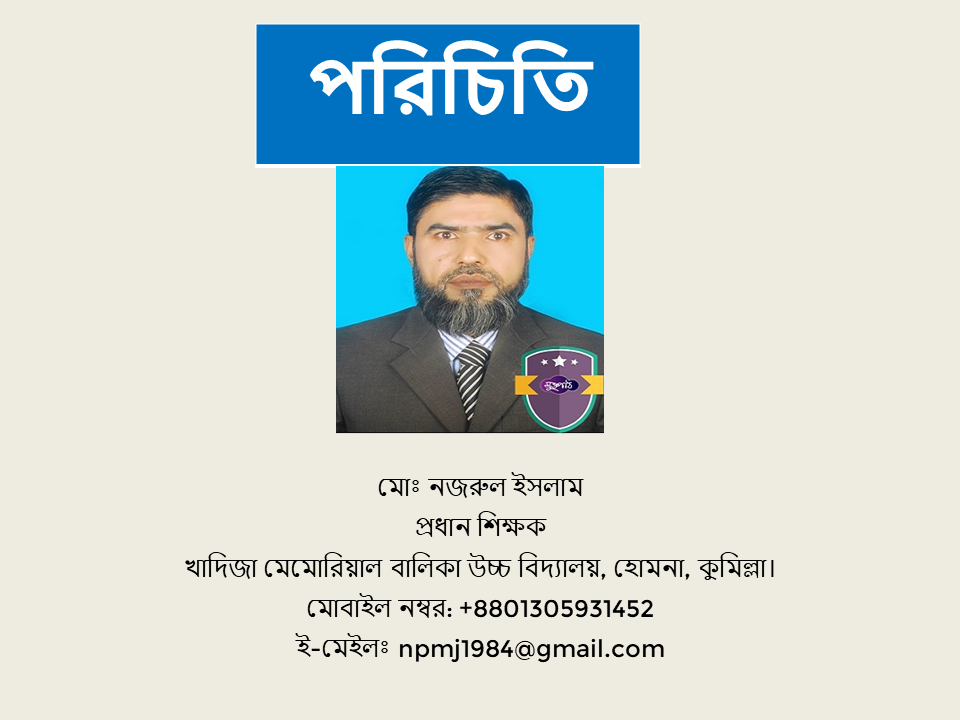 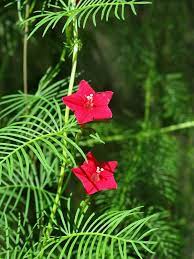 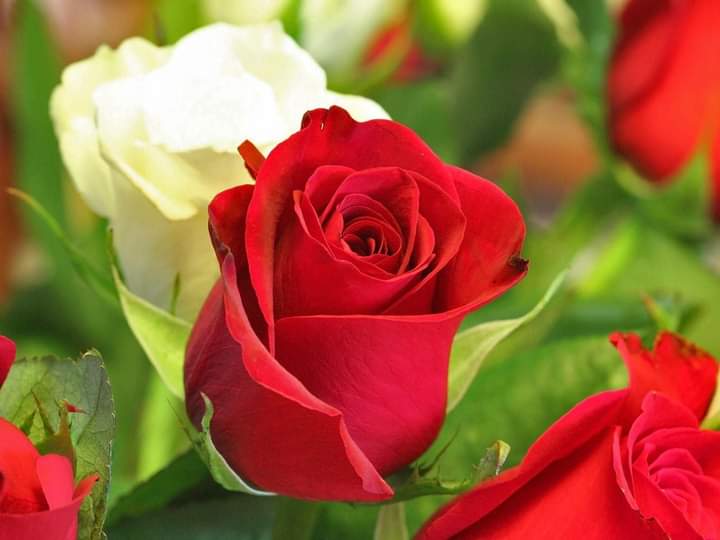 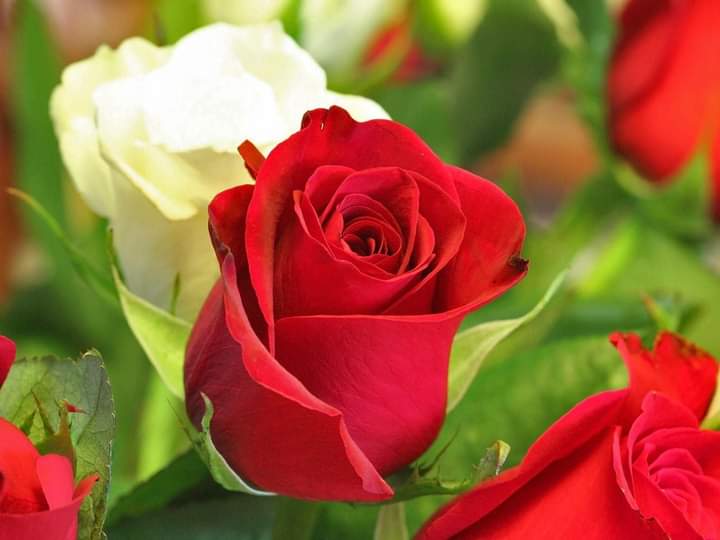 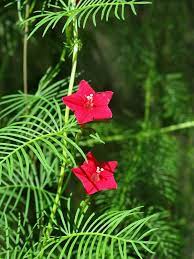 পাঠ পরিচিতি

শ্রেণিঃদশম

অধ্যায়ঃচতুর্থ

সময়ঃ৪৫ মিনিট
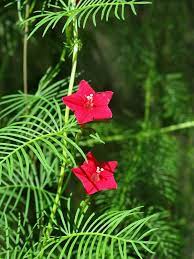 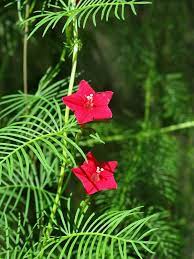 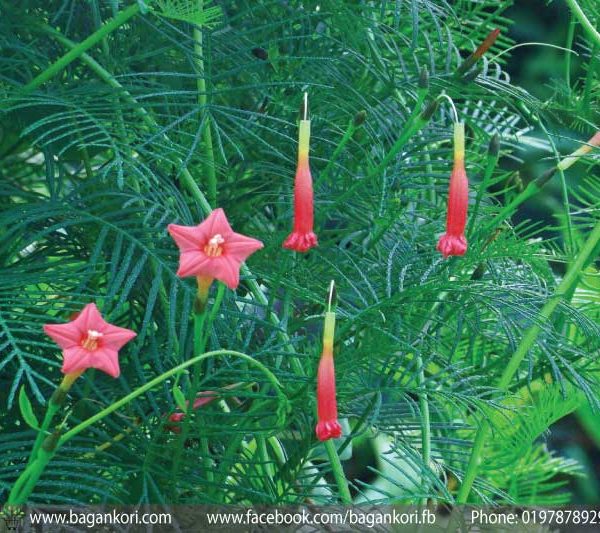 আজকের পাঠ
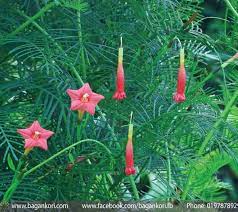 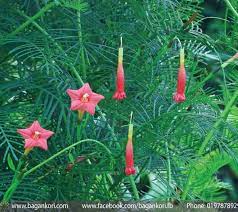 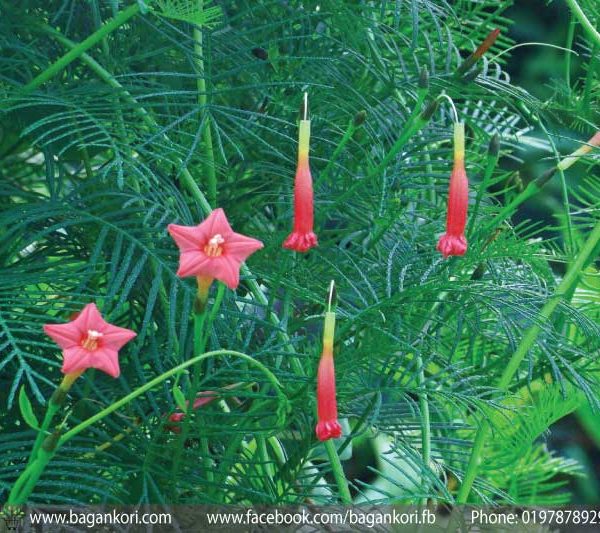 ক্রিয়ার   ভাব
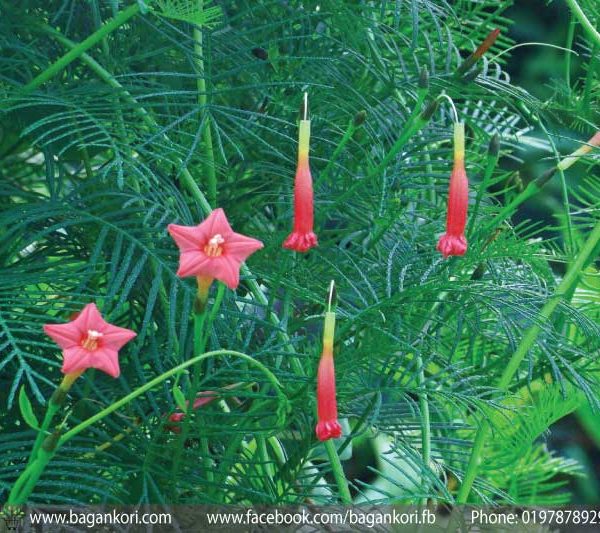 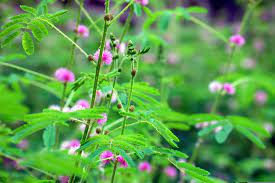 শিখনফল
এই পাঠ শেষে শিক্ষার্থীরা –

১ । ক্রিয়ার ভাব কয় প্রকার বলতে পারবে ।

২ । ক্রিয়ার ভাবের প্রকার ভেদ উদাহরণ সহ বর্ণনা করতে পারবে ।
১ । সুর্য অস্ত যাচ্ছে। 
 
২। এখন বাড়ি যাও । 
৩ ।সে পড়লে পাশ করত । 
 
৪ ।তোমার কল্যাণ হোক ।
 
ওপরের বাক্যগুলোতে ক্রিয়া সংঘটিত

 হওয়ার বিভিন্ন রীতি প্রকাশ পেয়েছে ।
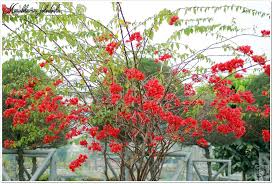 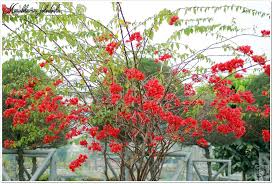 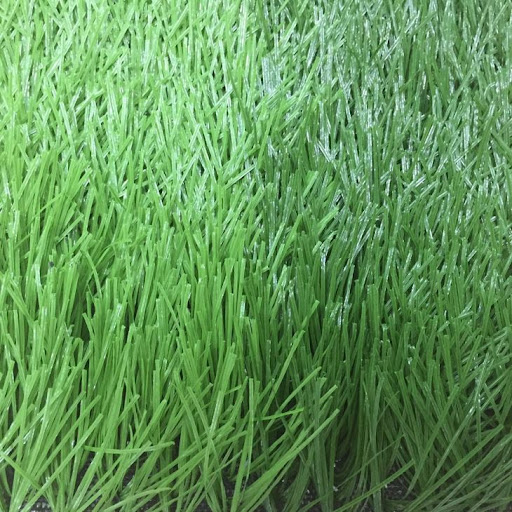 ক্রিয়ার ভাবঃ ক্রিয়ার যে অবস্থার দ্বারা তা ঘটার ধরণ বা রীতি প্রকাশ পায় ,তাকে ক্রিয়ার ভাব বা প্রকার বলে। ক্রিয়ার ভাব বা  ধরণ চার প্রকার।  যথা ----
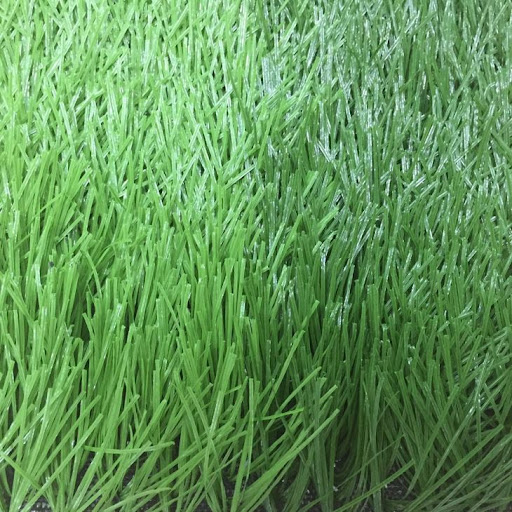 অনুজ্ঞা ভাব
নির্দেশক ভাব
ক্রিয়ার ভাব
সাপেক্ষ ভাব
আকাঙ্ক্ষা  প্রকাশক ভাব
নির্দেশক ভাবঃ সাধারণ  ঘটনা নির্দেশ করলে  বা কিছু জিজ্ঞাসা করলে ক্রিয়াপদের নির্দেশক

 ভাব হয় ।যথা--  

ক.সাধারণ নির্দেশকঃ ইমি বই পড়ে। 

খ. প্রশ্ন জিজ্ঞাসায়ঃ আপনি কি আসবেন ?
অনুজ্ঞা ভাবঃ আদেশ নিষেদ,উপদেশ,অনুরোধ, আর্শীবাদ ইত্যাদি সূচিত হলে ক্রিয়াপদের

 অনুজ্ঞা ভাব হয়হয় । যেমন--- 

ক.আদেশাত্নকঃ বর্তমান কালে—চুপ কর।

ভবিষ্যতকালে-তুমি কাল যেও ।
সাপেক্ষ ভাবঃ একটি ক্রিয়ার সংঘটন অন্য একটি ক্রিয়ার ওপর নির্ভর করলে , নির্ভরশীল ক্রিয়াকে সাপেক্ষ ভাবের ক্রিয়া বলা হয় । যেমন---
ক.সম্ভাবনায়ঃ যদি সে পড়ত তবে পাশ করত ।
খ.উদ্দেশ্য বোঝাতেঃ ভালো করলে পড়লে সফল হবে ।
গ.ইচ্ছায় বা কামনায়ঃ আজ বাবা বেঁচে থাকলে আমার এত কষ্ট হতো না ।
আকাঙ্ক্ষা প্রকাশক ভাবঃ যে ক্রিয়াপদে বক্তা সোজাসুজি কোনো ইচ্ছা বা আকাঙ্ক্ষা প্রকাশ করে ,তাকে আকাঙ্ক্ষা প্রকাশক ভাবের ক্রিয়া বলা হয় । যেমন ---
ক.সে যাক ।
খ.বৃষ্টি আসে আসুক ।
একক কাজ
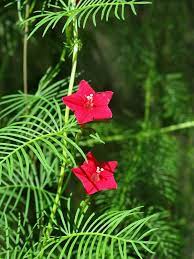 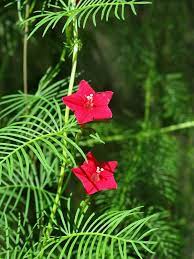 প্রশ্নঃ  ক্রিয়ার ভাব কয় প্রকার ?
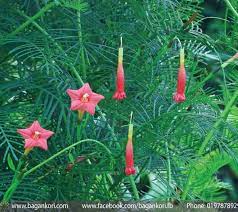 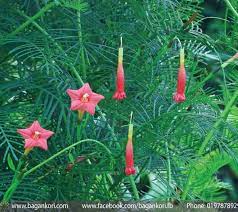 মূল্যায়ন
প্রশ্নঃ ক্রিয়ার ভাব কাকে বলে   ?
বাড়ির কাজ
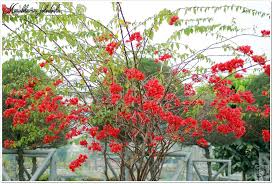 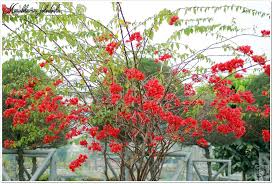 প্রশ্নঃ ১ । নির্দেশক ভাবের উদাহরন সহ  সংজ্ঞা লেখ ।
প্রশ্নঃ ২ । সাপেক্ষ ভাবের উদাহরণসহ সংজ্ঞা লেখ ।
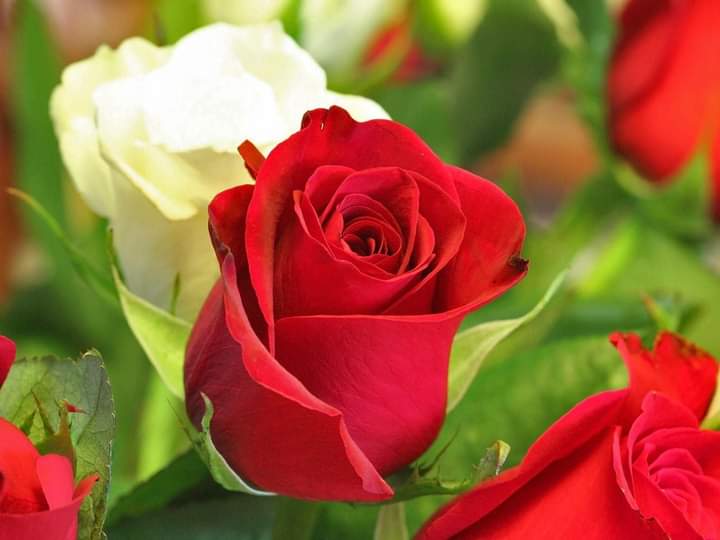 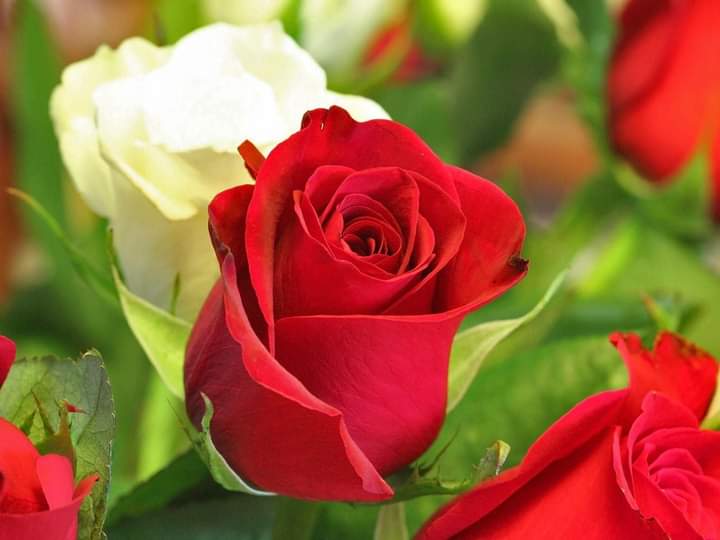 ধন্যবাদ
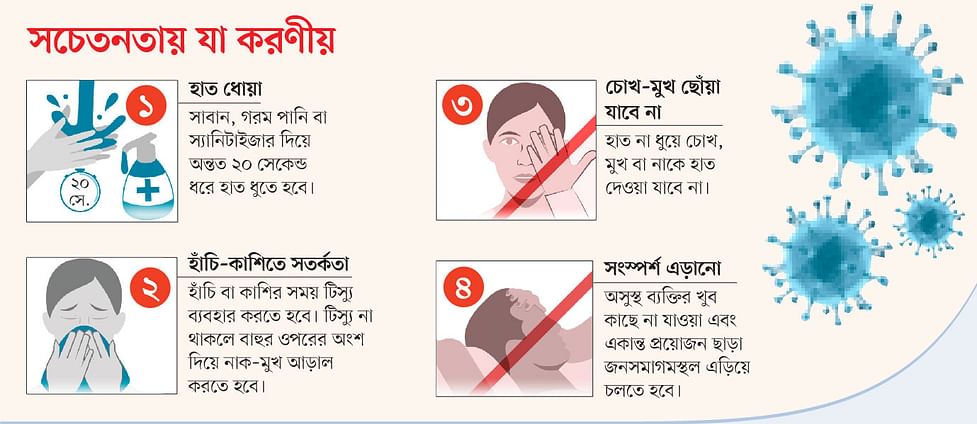